Progress in Modelica Association Project „System Structure and Parameterization"
Summary of Status by Hubertus Tummescheit
Based on presentation at 2015 Modelica conference by project leader Jochen Köhler and Michael Kübler, ZF Friedrichshafen, Germany
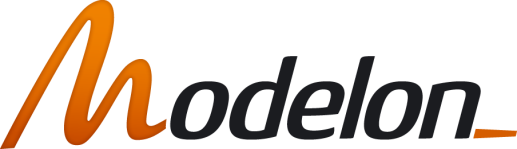 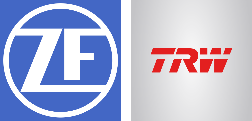 Agenda
1.
Use-cases for FMI in the Automotive Industry
2.
Motivation / Planning MAP System Structure and Parameterization
3.
Defined Use-cases
4.
The SSD approach
5.
First prototypes
6.
7.
8.
Controller
Brake
Bremse
Hybrid Unit
Getriebe
EM
Transmission
Drive
-
E
Controller
VM
Steuerung
BM
BM
Battery
Batterie
Leistungs
PE
-
elektronik
Controller
DC/DC
Modularization on cycle-simulations
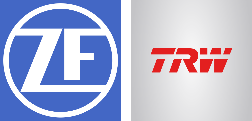 FMU
Transmission 
Control Unit
ICE
FMU
FMU
Controller
FMU
Status of parameterization of FMUs
Realized issues (I):
No separation of parameter data from the FMUs
No possibility to handle intellectual property of parameters
No namespaces in a network of FMUS, no „virtual parameters“
No possibility to change parameters in a unique way independently from the integration environment for single FMUs 
No possibility to define what parameters of the FMU are visible before and after the export
Handling of Data types 
Lookup tables, structures etc. are represented only in a flat non-dynamical matter
Loading time of large lookup tables
Basic idea
Develop a standard for 
Describing the structure of an executable system model composed of FMUs, and other models
Parameterization of FMUs, ensembles of FMUs and other models independent from the tool and data format
Complete separation of the model and the model parameterization (simplify & enable integration with PLM/ALM, version control, configuration control)
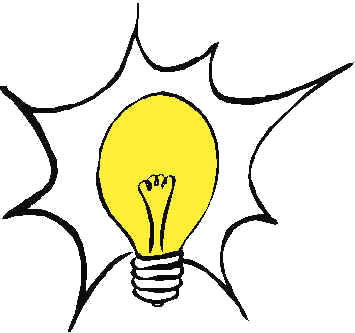 Goals of a standardized parameterization
Dynamic behavior is separated from parameterization 
One FMU can be parameterized (in a standardized way)
Better: One model that is used to generate a FMU, can be parameterized too
Connected FMUs in a network can be parameterized (in a standardized way)
Parameterization is available on all simulation platforms (MiL, SiL, HiL)
FMUs in a network, combined with other models and ECU modules can be parameterized by one „parameter set“
Mechanisms to configure and transform parameters (unit handling)
Structural information (connections and relations between parameters of different FMUs) 
Namespaces, using hierarchies/structures / bundling parameters to parameter sets
Handling different parameter set formats
FMU1
FMU2
Authoring Tool
SSD
Param-Set2
Param-Set2
Param-Set1
SSD
SSP
Parameter Tool
Plugin A
Std Plugin
2
Handling parameters within an authoring tool
FMU1
FMU2
Authoring Tool
SSD
Param-Set2
Param-Set2
Param-Set1
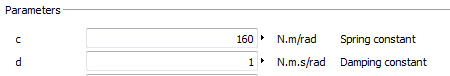 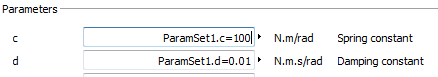 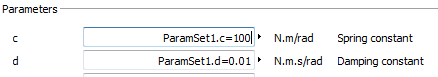 ParamSet1.c=100	
ParamSet1.d=0.01
ParamSet2.alfa=0.3
ParamSet2.beta=5.2
SSD
SSP
Parameter Tool
Plugin A
Std Plugin
Describing parameter sets for system architecture
FMU1
FMU2
Authoring Tool
SSD
Integration Tool
SSP
Sys Param-Set
Param-Set2
Param-Set1
ParamSet1.c := SysParamSet.c
ParamSet2.alfa := 0.5*SysParamSet.alfa
SSD
Parameter Tool
Std Plugin
Describing a system structure
Complete SSP
FMU1
FMU2
Authoring Tool
SSD
Integration Tool
SSP
Sys Param-Set
Param-Set2
Param-Set1
ParamSet1.c := SysParamSet.c
ParamSet2.alfa := 0.5*SysParamSet.alfa
SSD
Std Plugin
SSP
System architectures with signal-adoption-layers
Complete SSP
FMU1
FMU2
Authoring Tool
FMU1.u1 := pi/30*u1
y1 := 100*FMU2.y1
FMU1.u2 := u2
FMU2.u := 0.01*FMU1.y
y2 := FMU2.y3
SSD
Integration Tool
SSP
Sys Param-Set
Param-Set2
Param-Set1
ParamSet1.c := SysParamSet.c
ParamSet2.alfa := 0.5*SysParamSet.alfa
SSP
Std Plugin
Design Goals and Basic Package
Design Goals
Minimize additional semantics, rely on FMI as far as possible
Fit into FMI world (use FMI-like design choices where reasonable)
System Structure Package (SSP)
SSP is a „ZIP“ container with standardized content (System Structure Package)
‘SystemStructure.ssd’ is main system structure description file
Referenced FMUs, SSPs, etc. packaged in resources directory
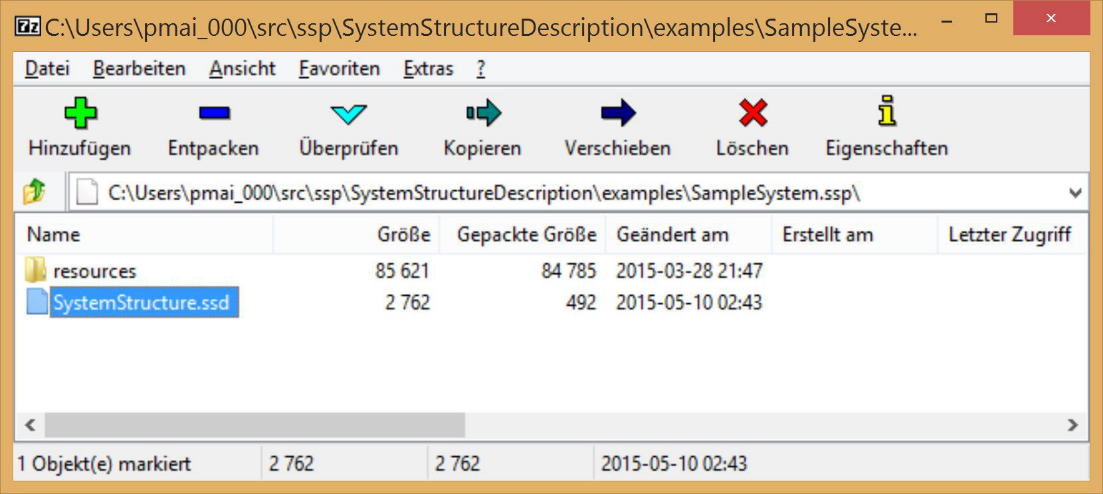 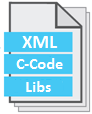 SSD
FMU
SSP
*.SSP
Basic Data Model (UML)
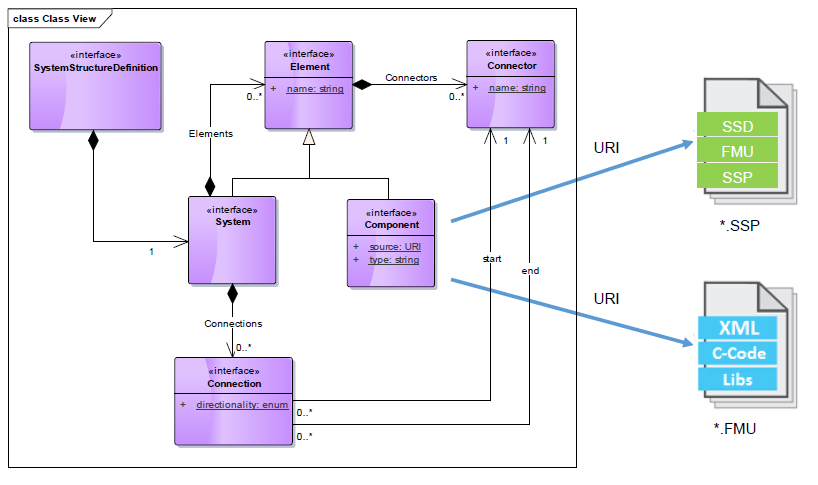 https://svn.modelica.org/projects/ssp/trunk/SystemStructureDescription/SystemStructureDescription.xsd
Questions?